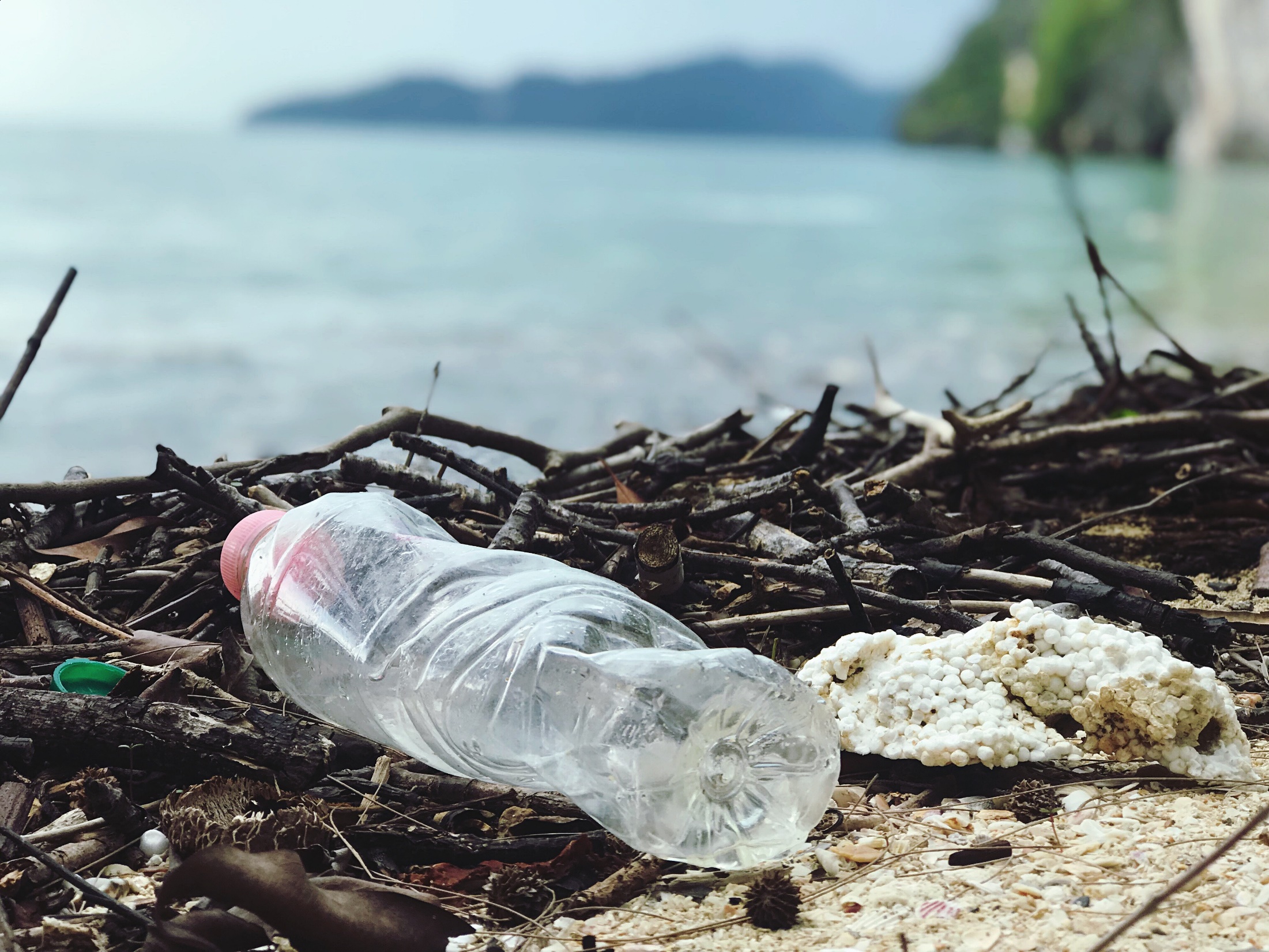 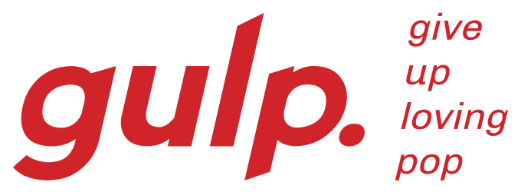 Reduce, Reuse, Refill, Repeat
KS3 ASSEMBLY
What is the most common plastic item found in UK rivers?
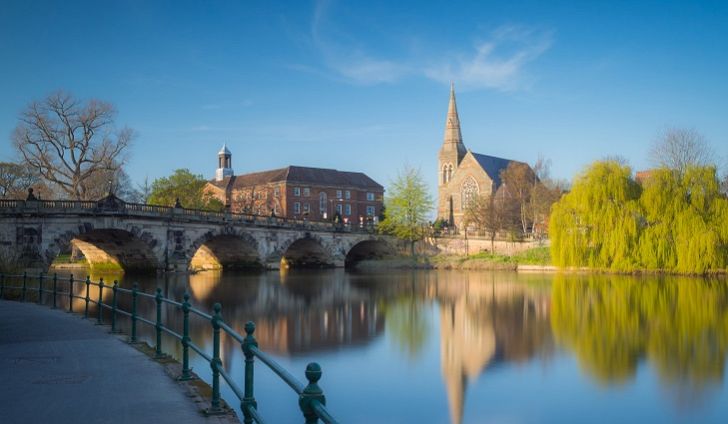 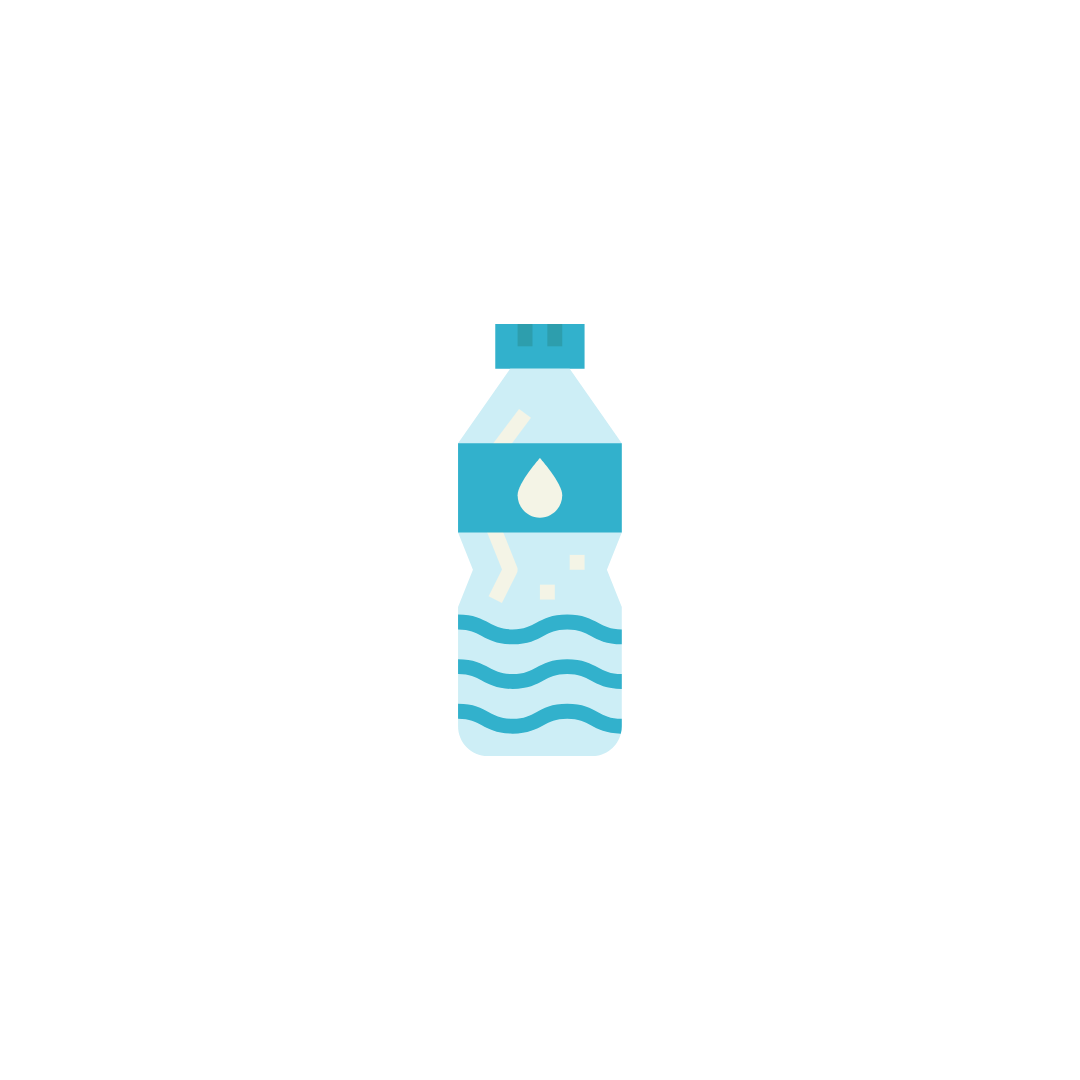 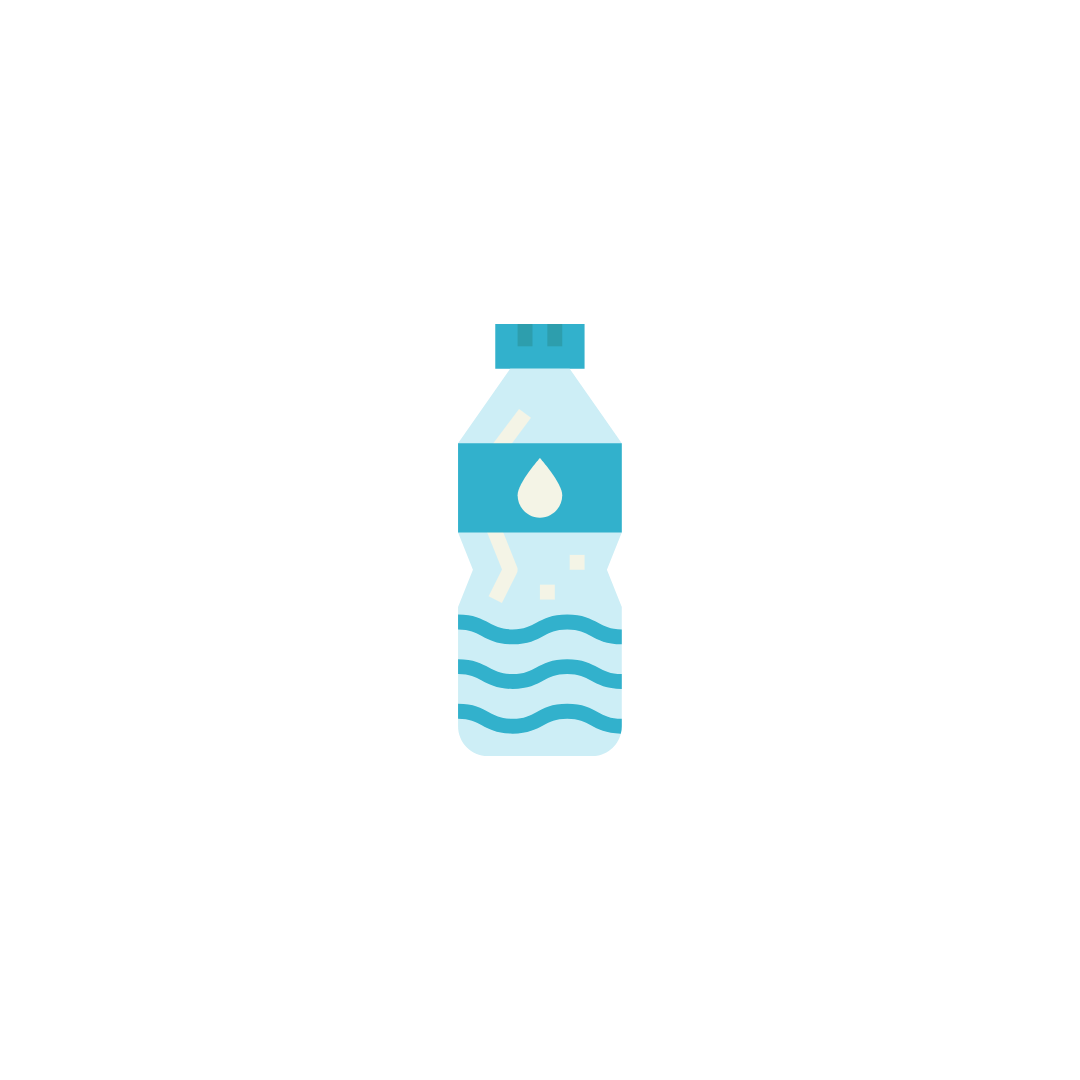 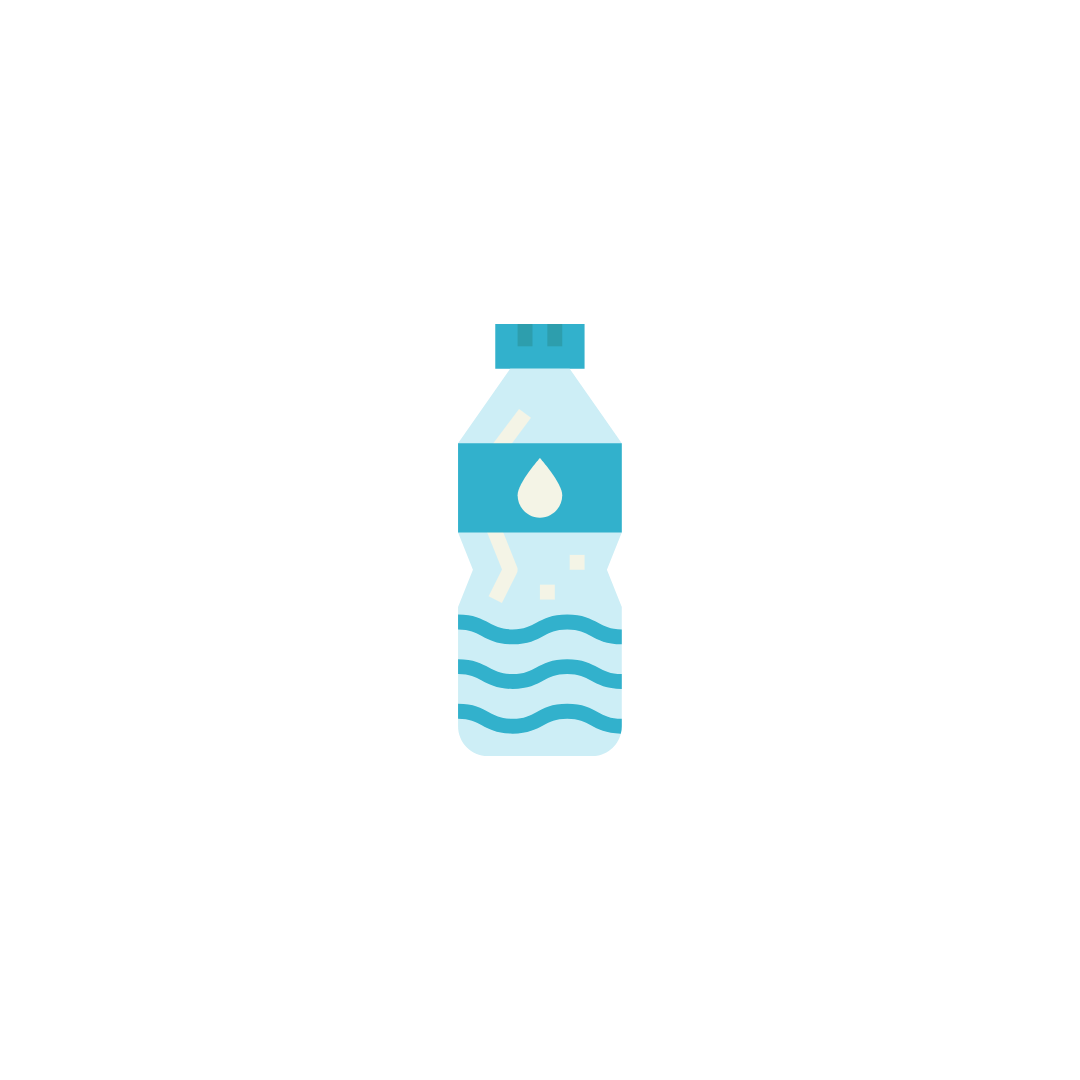 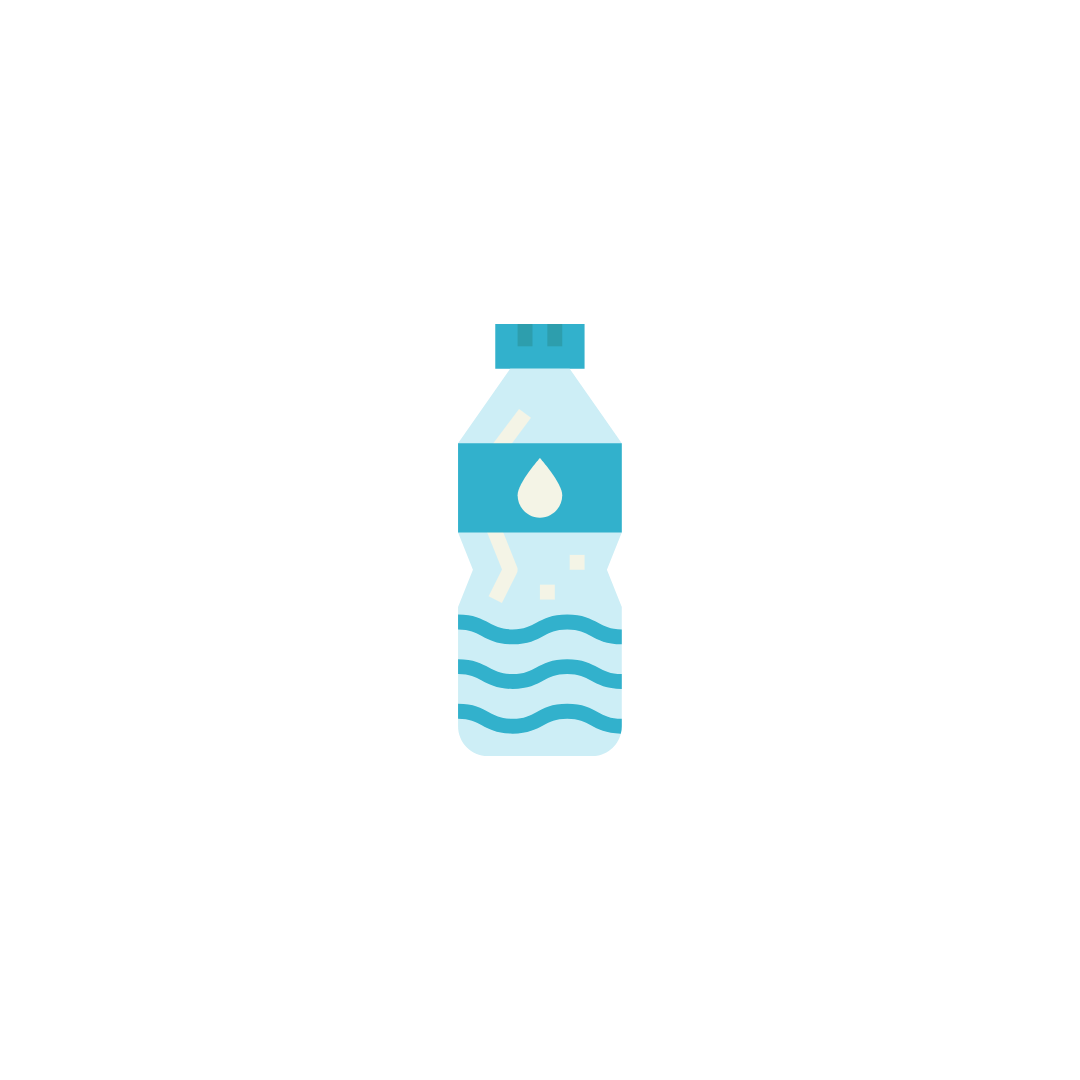 Plastic bottles
[Speaker Notes: The most common plastic item found in UK rivers is plastic bottles. Ask the pupils to put their hands up if they buy a plastic bottle every day.]
What types of drinks are in plastic bottles?
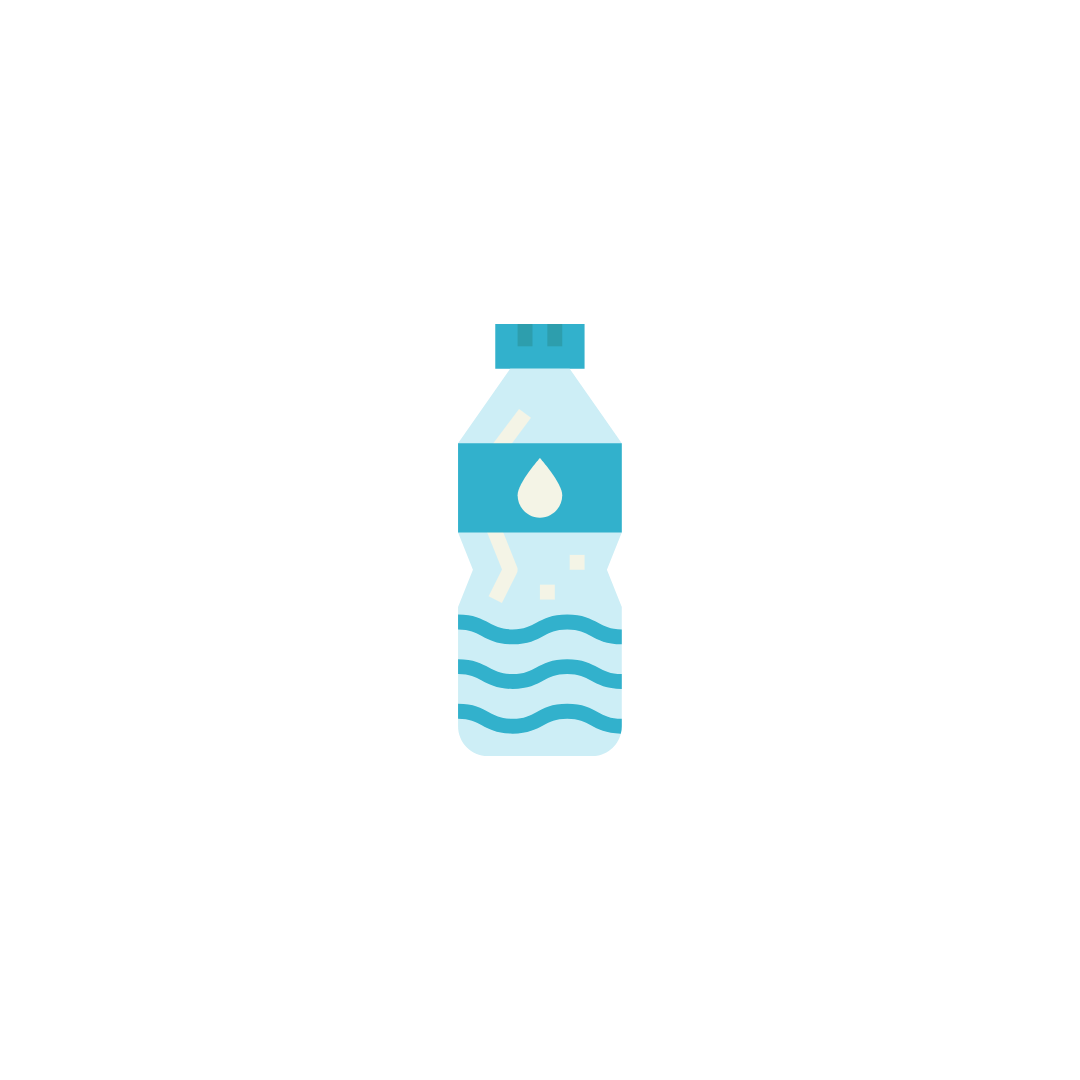 Fruit juice
Fizzy drinks
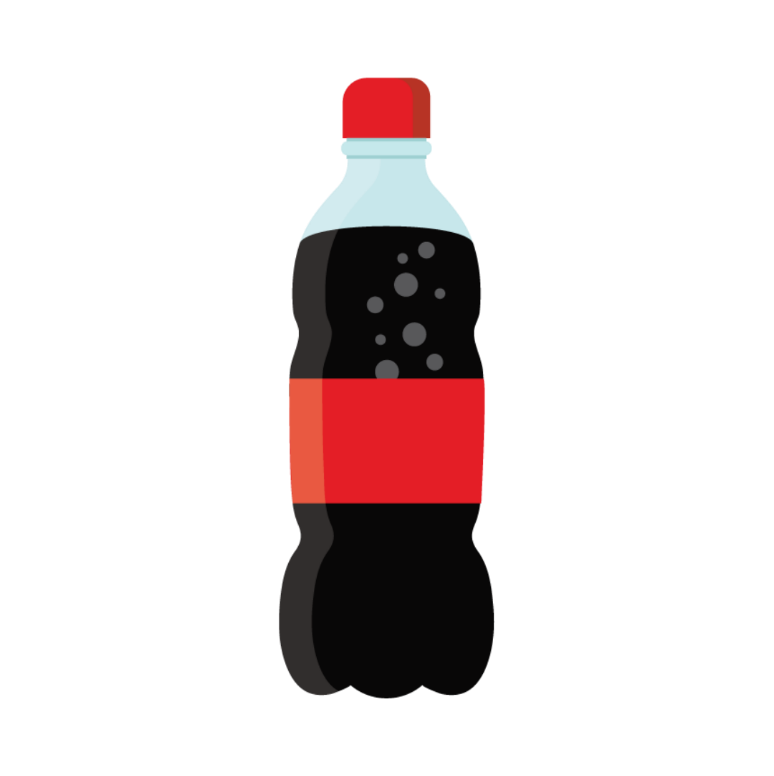 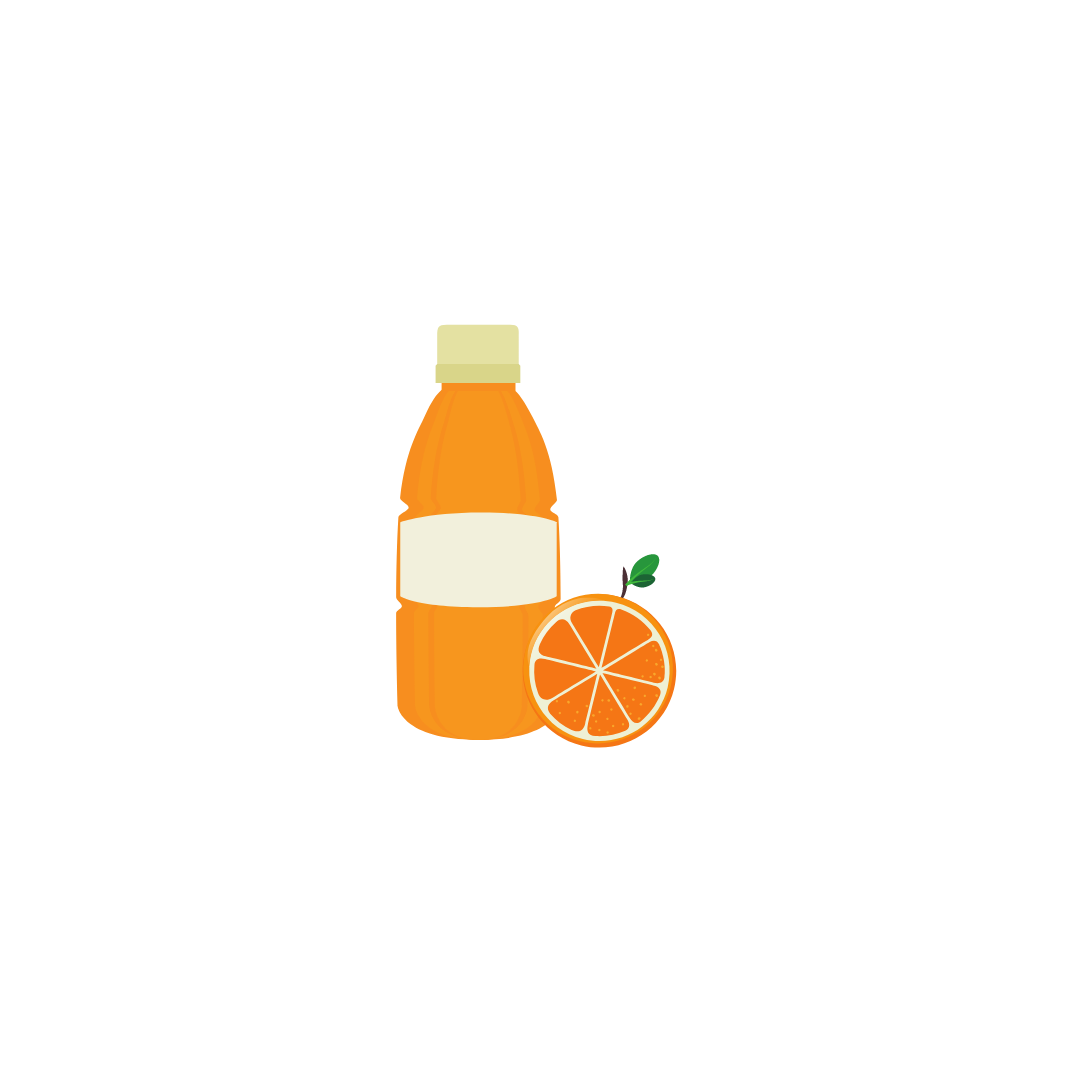 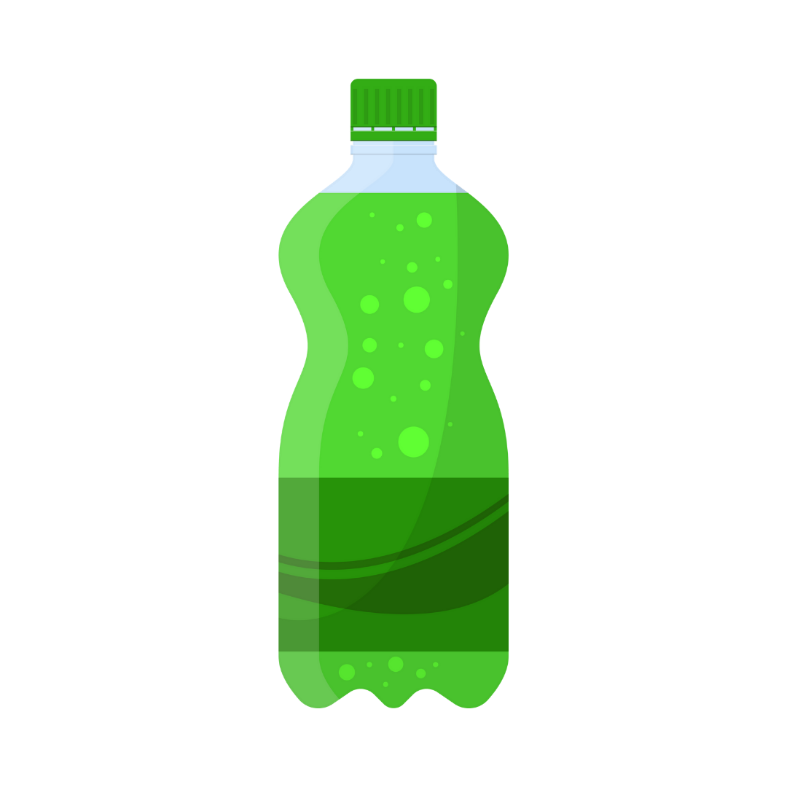 Bottled water
[Speaker Notes: The most common plastic item found in UK rivers is plastic bottles. Ask the pupils to put their hands up if they buy a plastic bottle every day.]
Planet Earth’s plastic bottle problem
Around the world – about 1 million plastic water bottles are bought every minute

If we don’t act soon, this number is set to increase by another 20% by 2023
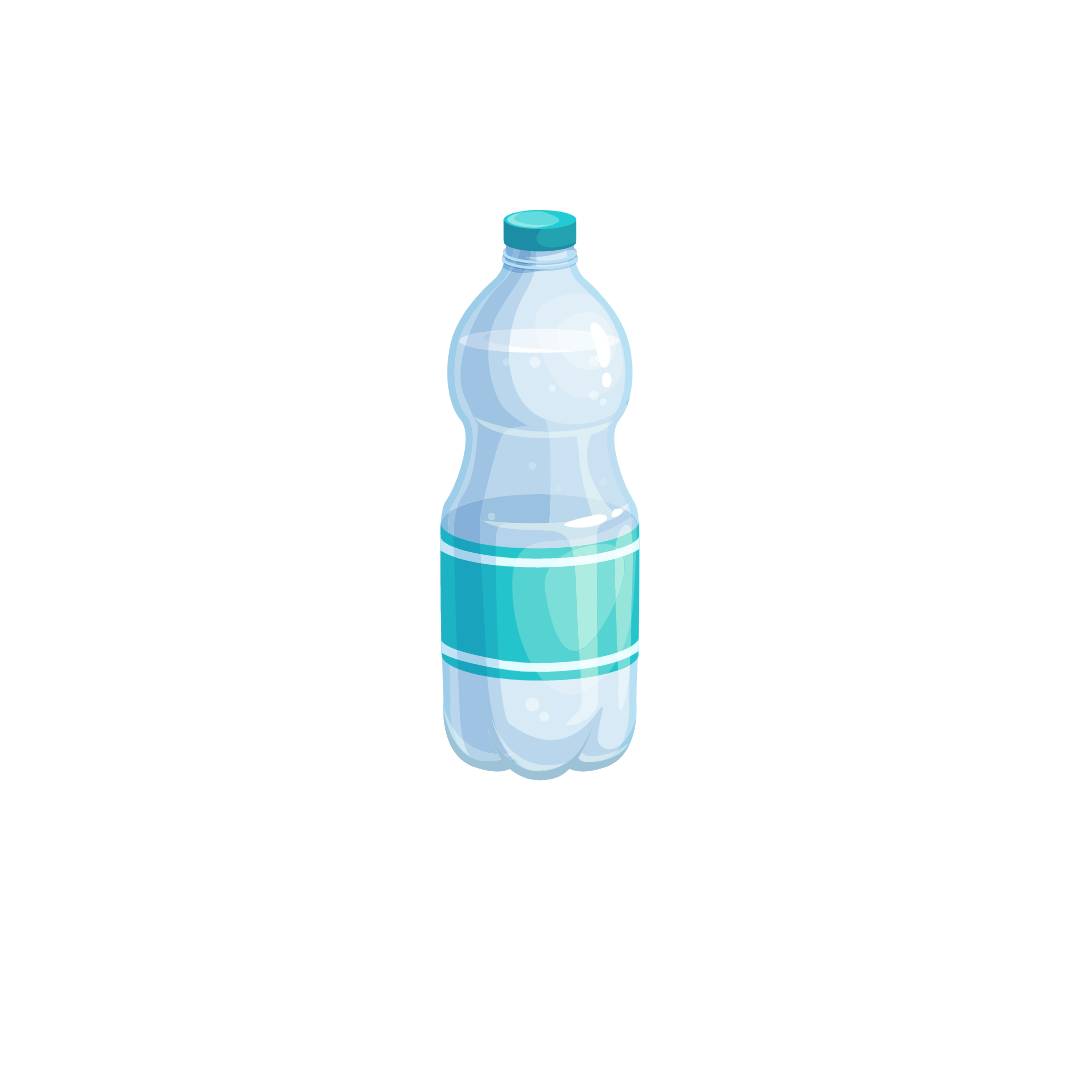 [Speaker Notes: Talk through the bullet points on the slide to provide some context on just how many plastic bottles are used a globally every year.]
What is climate change?
Climate change refers to changes in the Earth’s average temperature

These changes occur naturally overtime, but most scientists think that human behaviour is increasing the amount of greenhouse gases in the atmosphere, which is causing more rapid changes

Greenhouse gases, such as carbon dioxide and methane  absorb and release heat energy, causing the Earth’s atmosphere to warm up.
[Speaker Notes: Source: https://www.un.org/sites/un2.un.org/files/fastfacts-what-is-climate-change.pdf 

Read through the bullet points one by one.]
Plastic Bottles and Climate Change
Greenhouse gases can be caused by burning fossil fuels, transport, agriculture and food waste.
 Plastic bottles contribute significantly to global greenhouse gas emissions and climate change.
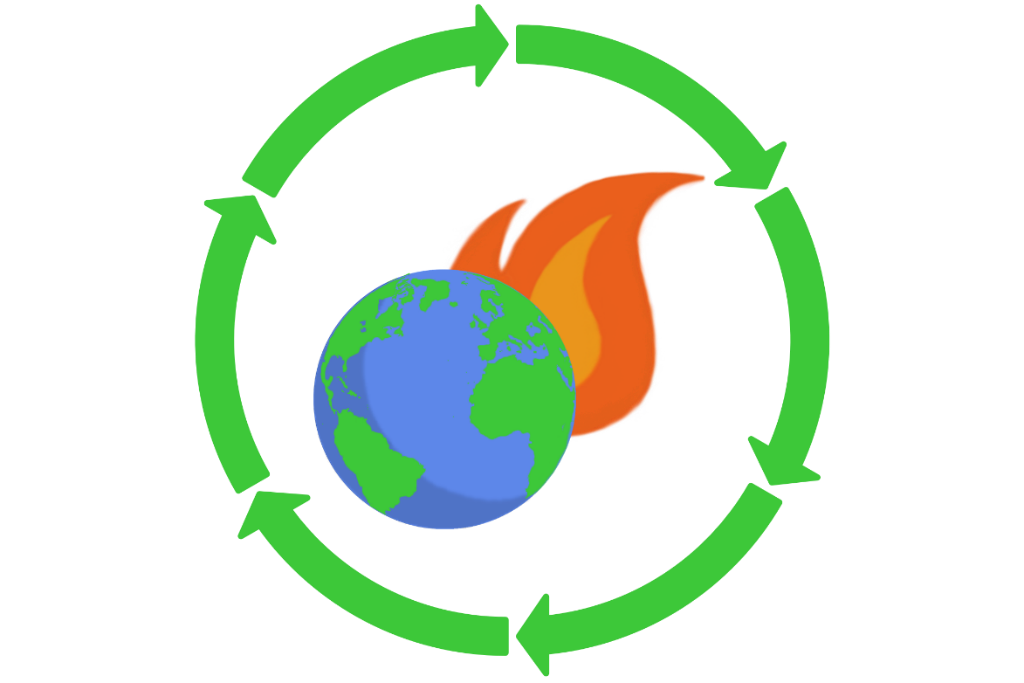 Can anyone guess how?
[Speaker Notes: Ask the pupils to think about the lifecycle of a plastic bottle – from it’s production to ending up on our supermarket shelves. Then ask how they think plastic bottles impact upon climate change.]
The Energy Demands of a Plastic Bottle
The production of the bottle itself requires a huge amount of resources, including energy, water & more
PET is made from crude oil and natural gas – and accounts for 10% of the globes annual oil usage!
Bottled water requires 2,000x more energy than tap water!
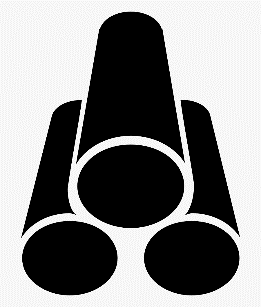 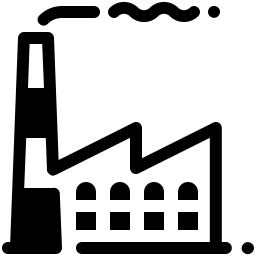 How do we like to drink our bottled drinks? Ice cold! Bottles are stored in refrigerators both at home and in the shops which also needs lots of energy!
The bottles are then shipped across the globe to be filled with drinks – by ship, plane and road – which requires lots of energy
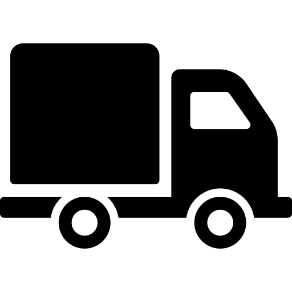 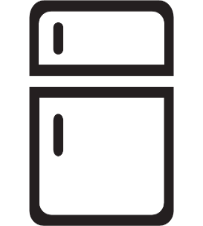 [Speaker Notes: Read through section by section, the lifecycle and energy demands of a humble plastic bottle. 

Ask the pupils whether they can remember what PET stands for and who is was created by – the answer is polyethylene terephthalate and Nathaniel Wyeth.]
But what happens when we are finished with them?
[Speaker Notes: Ask the pupils to think about what happens to plastic bottles when we have finished with them. Answers may include in the bin, recycled, reuse, littered]
Where do they end up?
Rivers
Landfill
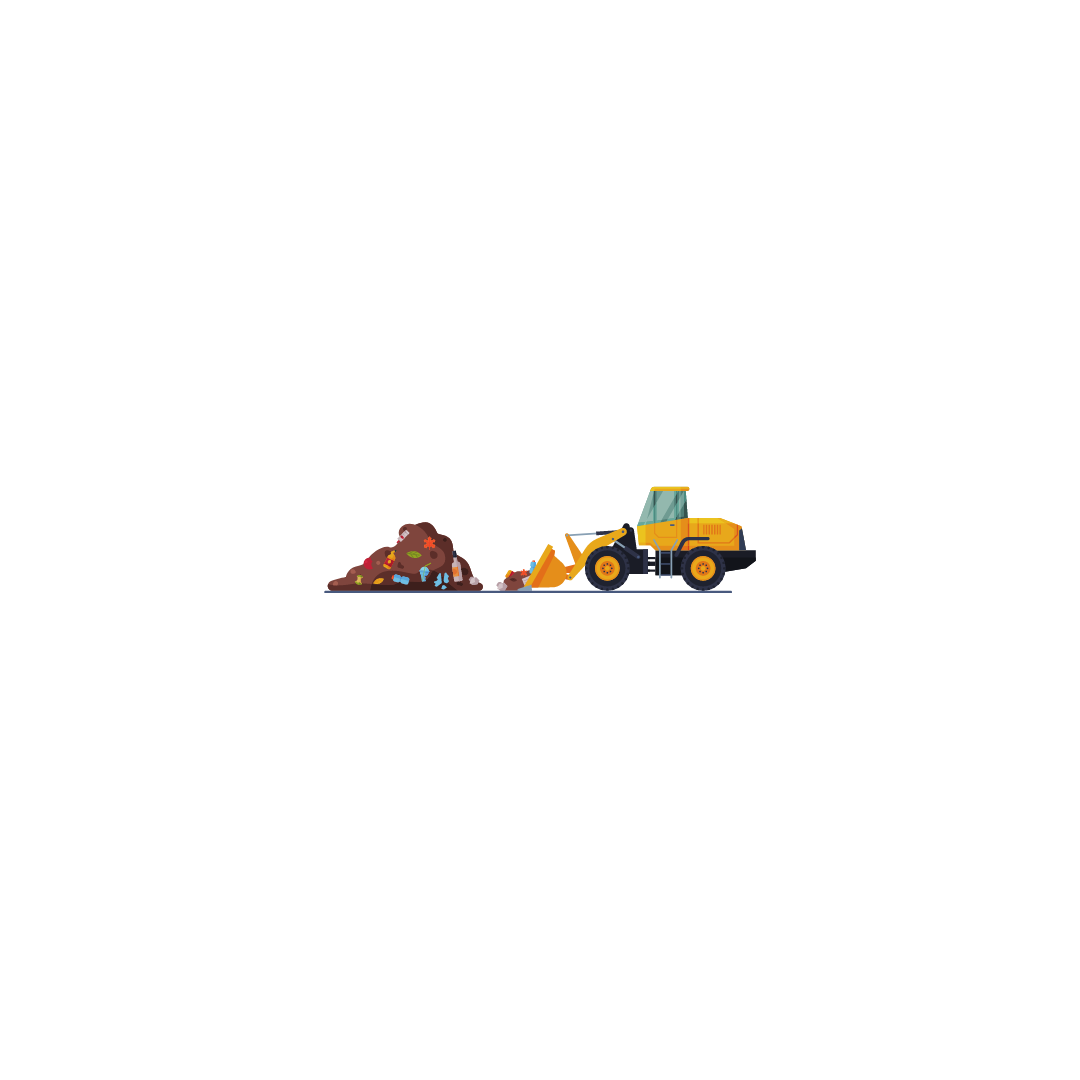 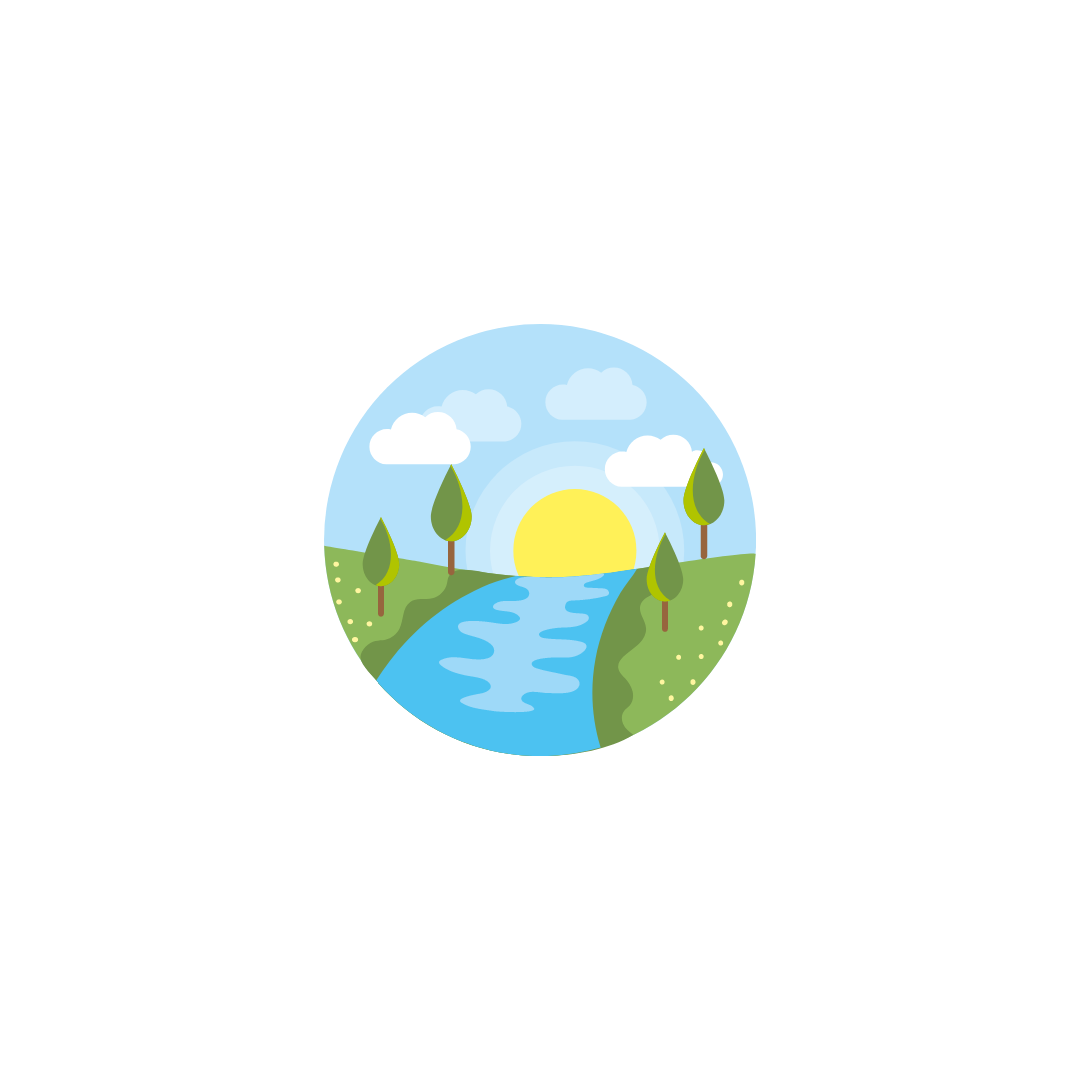 Did you know?
Only 44% of bottles are recycled in the UK
Oceans
Recycled
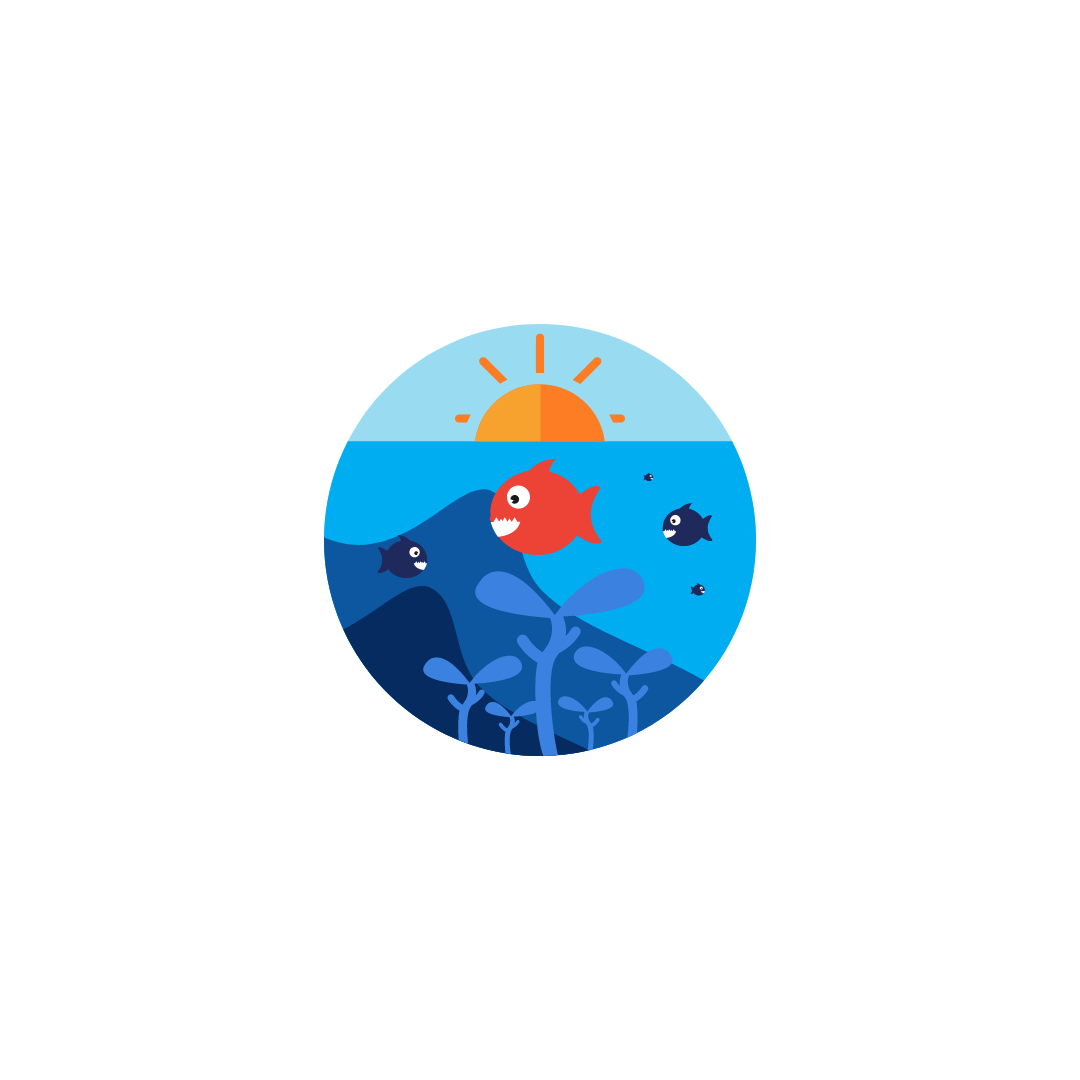 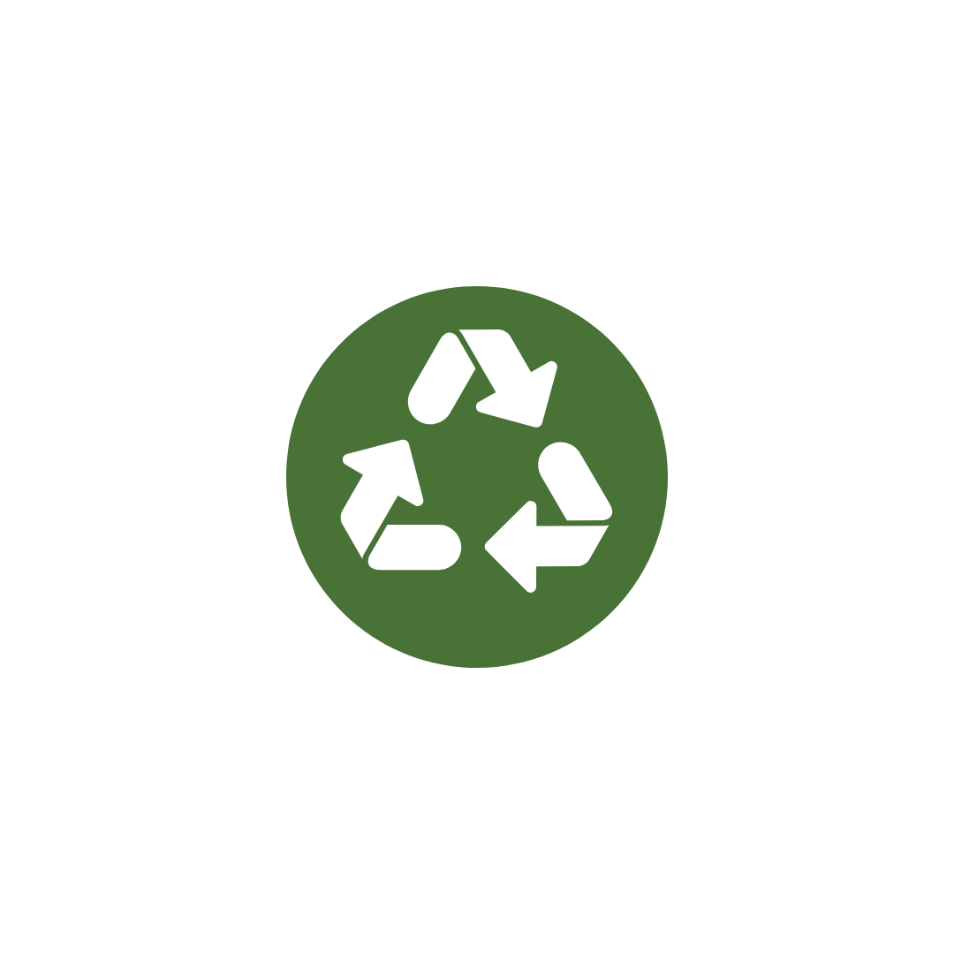 [Speaker Notes: Read through the different examples of where plastic bottles typically end up on our planet.  Landfill, oceans, rivers, recycled]
How do plastic bottles reach our rivers and oceans?
Plastic put in the bin ends up in landfill. On its way, because plastic is so light, rubbish is often blown away.

Littering – litter doesn’t stay on the street, rainwater and wind carries it into streams and rivers, where it goes down drains, which end up in the ocean. 

It is estimated that 700,000 plastic bottles
    are littered every day in the UK – the equivalent of around 15 garbage trucks worth!
[Speaker Notes: Before revealing the bullet points, ask the pupils how they think plastic bottles end up in our rivers and oceans. 

Reveal the bullet points one by one. Ask the pupils if they ever see plastic bottles littered on their journey to school or near home.]
How long do plastic bottles stay in the ocean for?
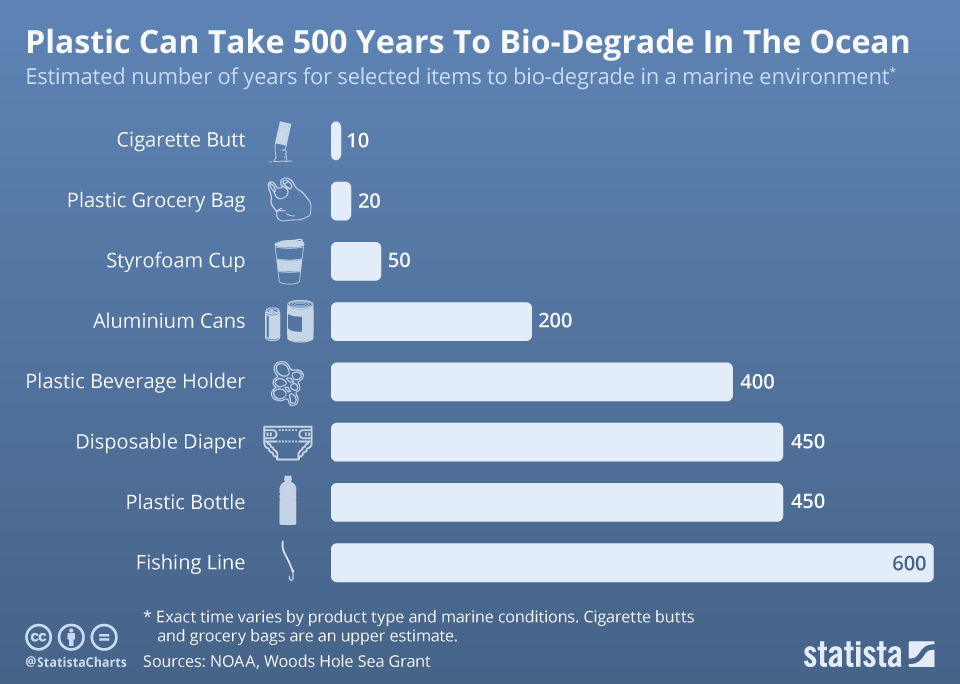 A plastic bottle which ended up in the ocean in 1570 – when Queen Elizabeth I was queen would only have decomposed now!
[Speaker Notes: Ask the pupils whether they can guess how long it takes for a plastic bottle to biodegrade in the oceans. Reveal the table – the answer is 450. Explain that if plastic bottles were disposed into the ocean in 1570, they would only be decomposed now – all the way back during Queen Elizabeth the first’s reign!

Explain that plastics can survive for hundreds of years as it is not biodegradable and hard to decompose. This varies between the type of plastic, and plastic bottles take the second longest time to bio-degrade – which is up to 450 years. Ask the pupils whether anything surprises them here and whether they think this is a long time.]
Where do they end up?
Entanglement
Microplastics
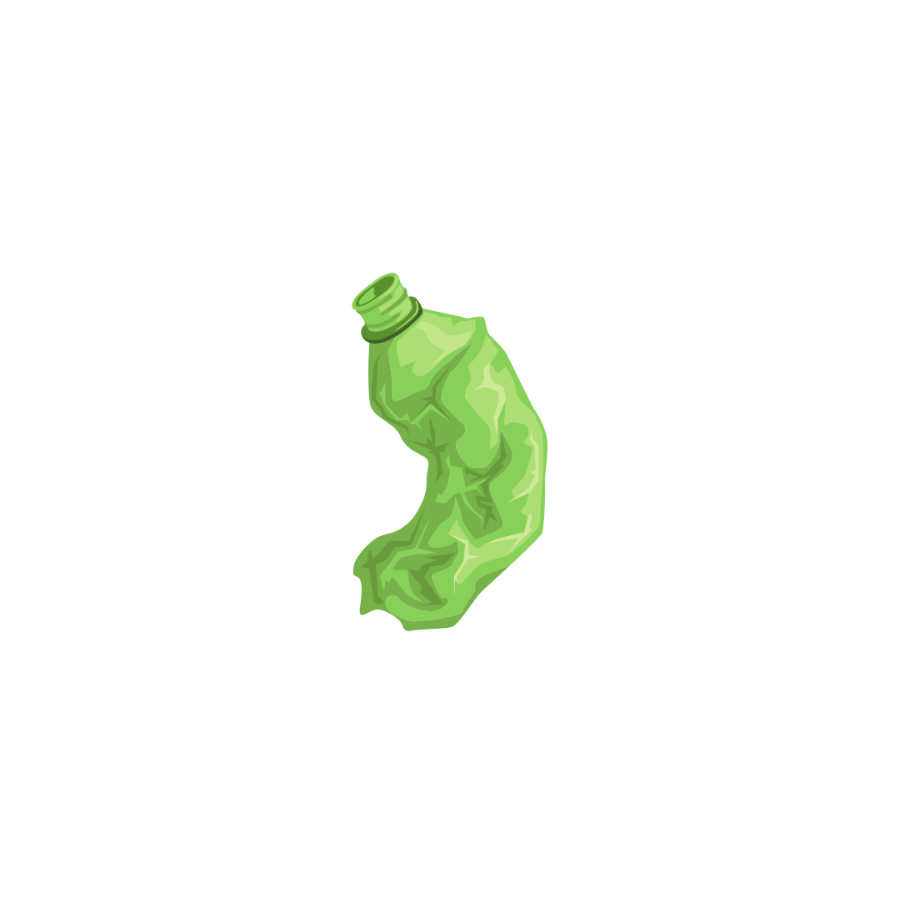 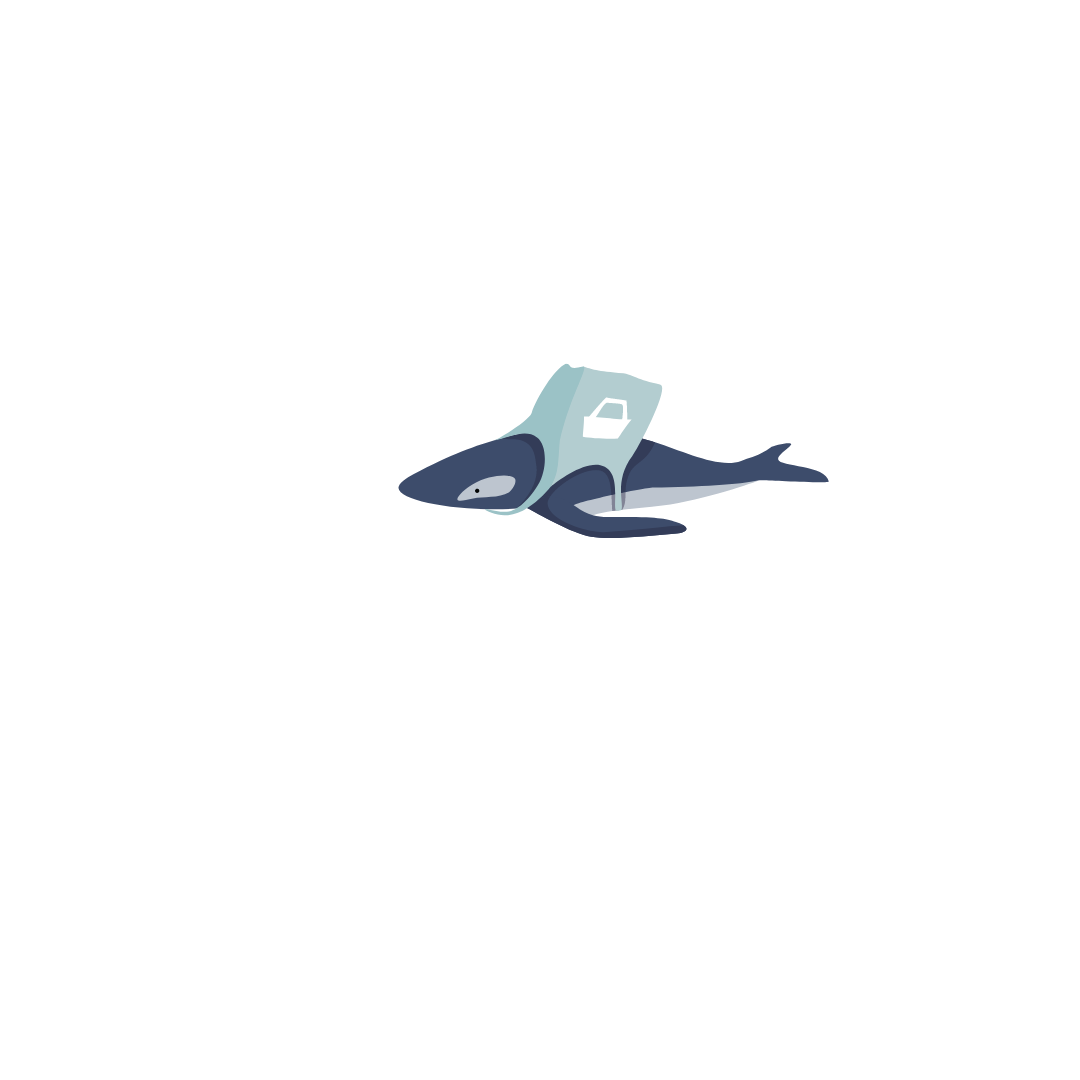 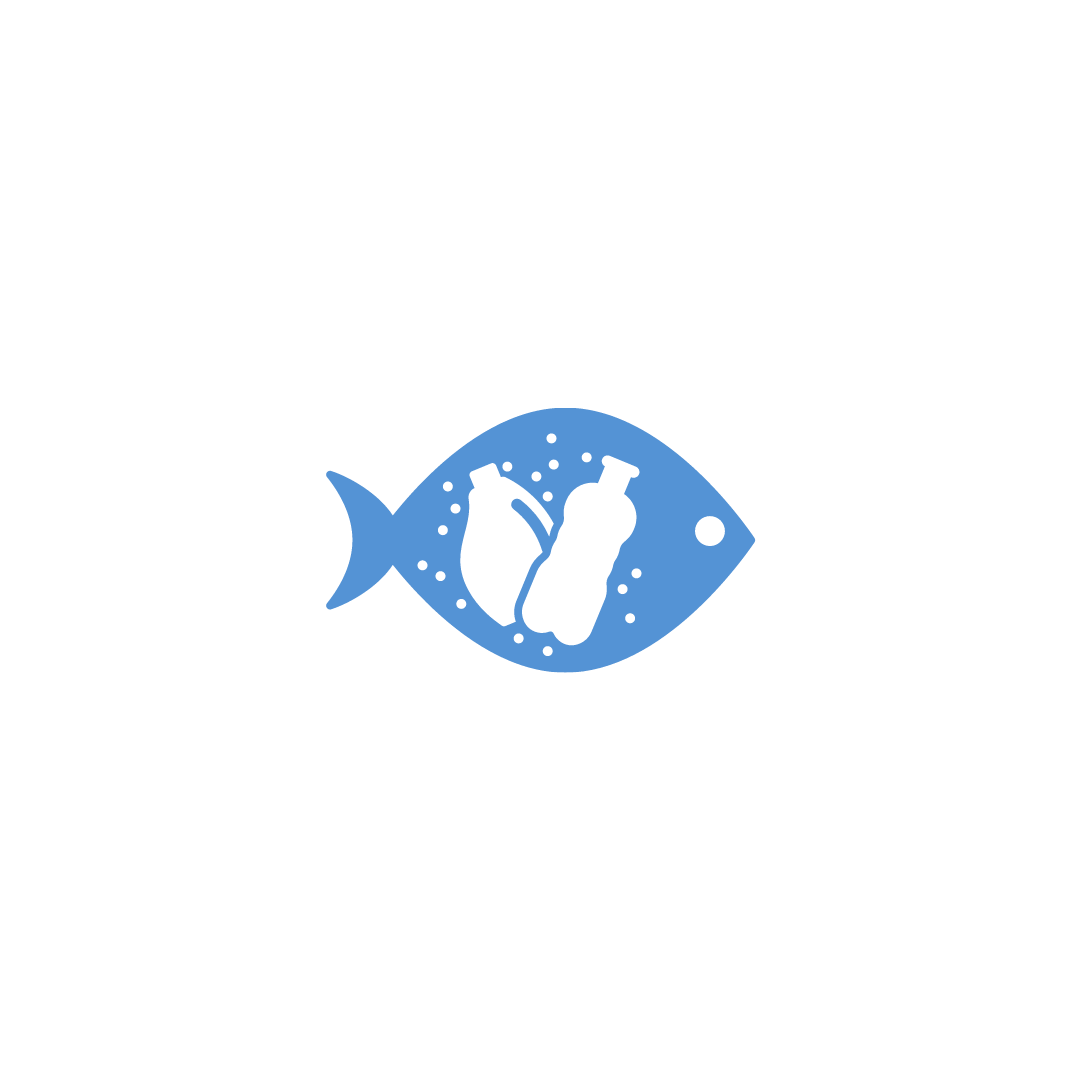 Starvation
Digestion problems
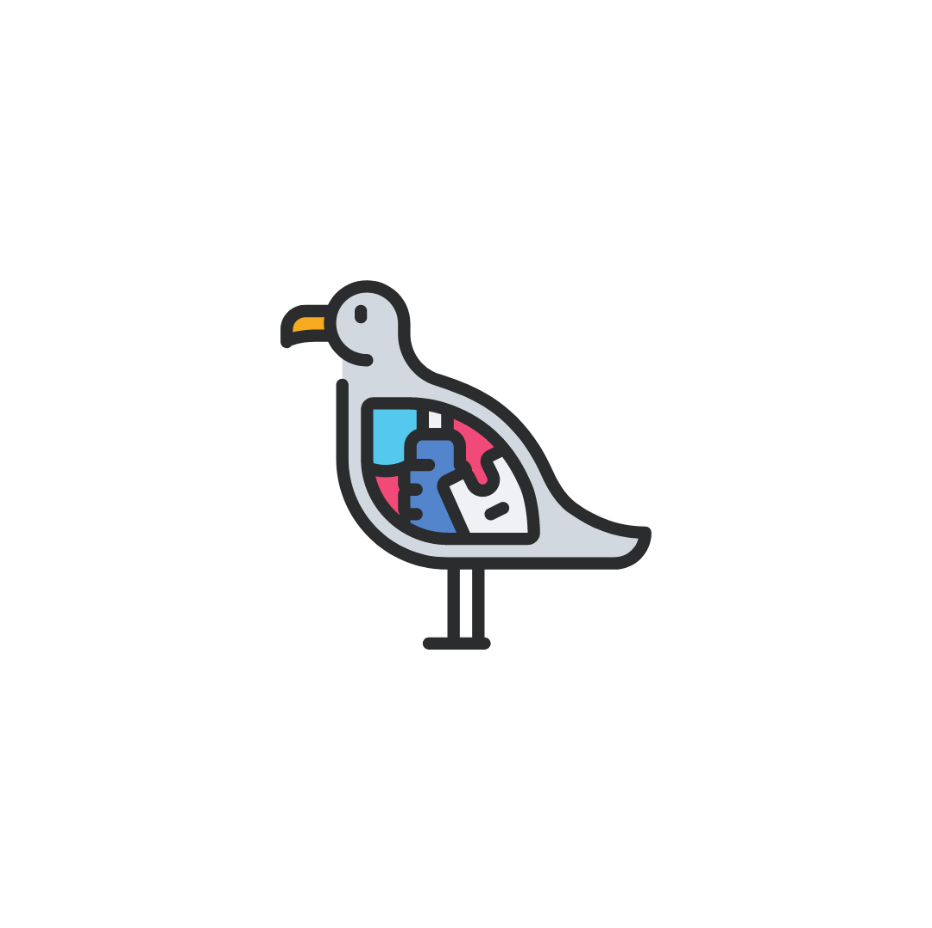 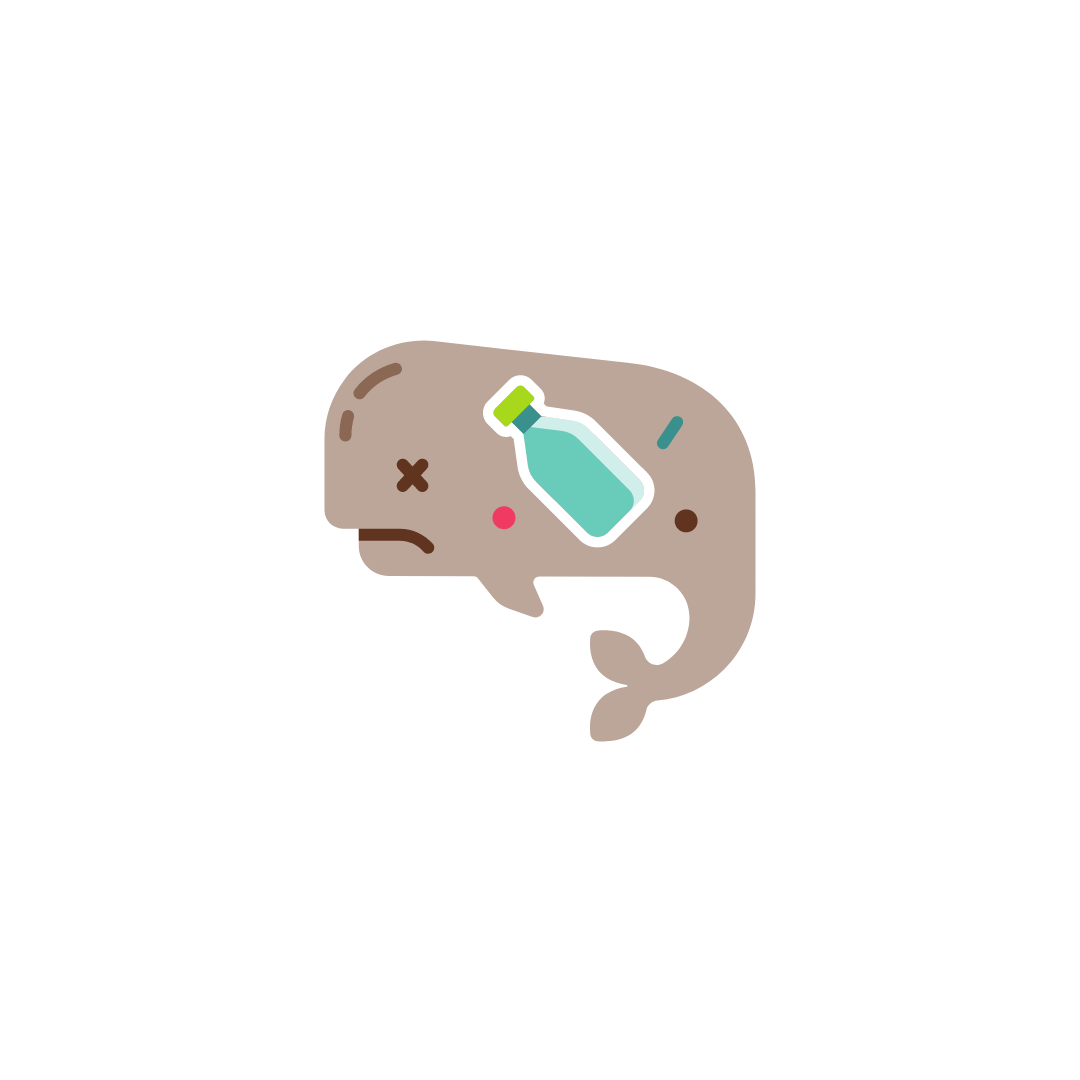 [Speaker Notes: Talk through the various ways plastic pollution is a problem with the students one by one;
Microplastics are plastic bottles and other types of plastic broken down into very small pieces, which have now been found in every corner of the globe and have found their way into our drinking water and food chain which could be harmful to our health.
Entanglement affects seals, whales, turtles, and other animals are strangled by abandoned fishing gear or discarded six-pack rings. 
Starvation occurs as when an animals stomachs are so packed with plastics reduce the urge to eat, causing starvation.
Digestion problems occur when animals eat plastics, such as bottles or bags, cannot be digested or passed by an animal so it stays in the gut.]
How many plastic bottles could you save if you carried your reusable GULP bottle with you every day?
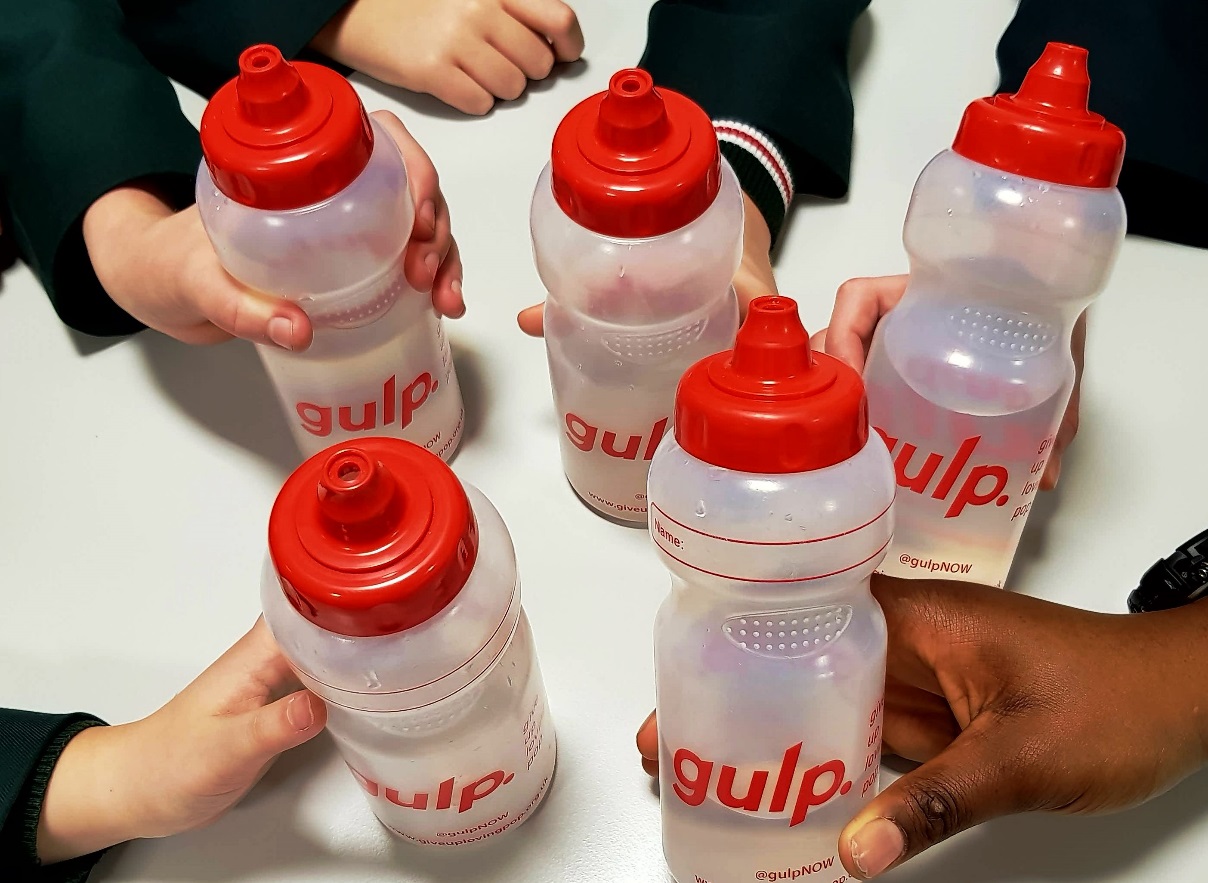 1,460!
[Speaker Notes: You can also mention that you can save a lot of money over the year by swapping from a regularly buying bottled drinks for a reusable water bottle.]
The effect on marine life
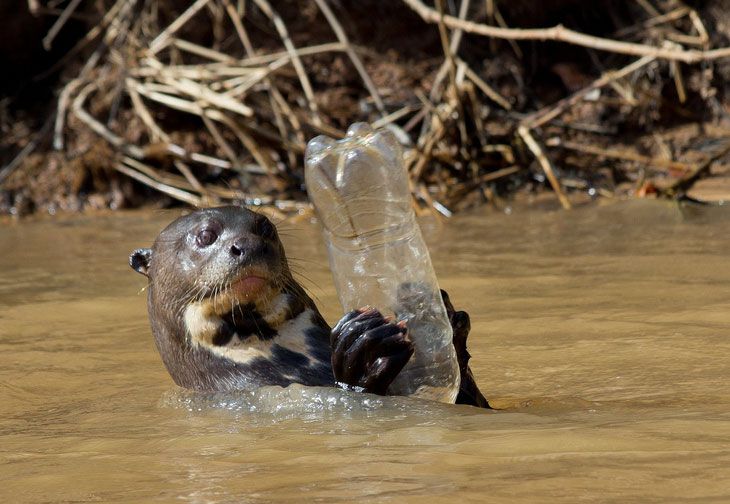 [Speaker Notes: Ask the students what they see and whether this shocks them.]
The effect on marine life
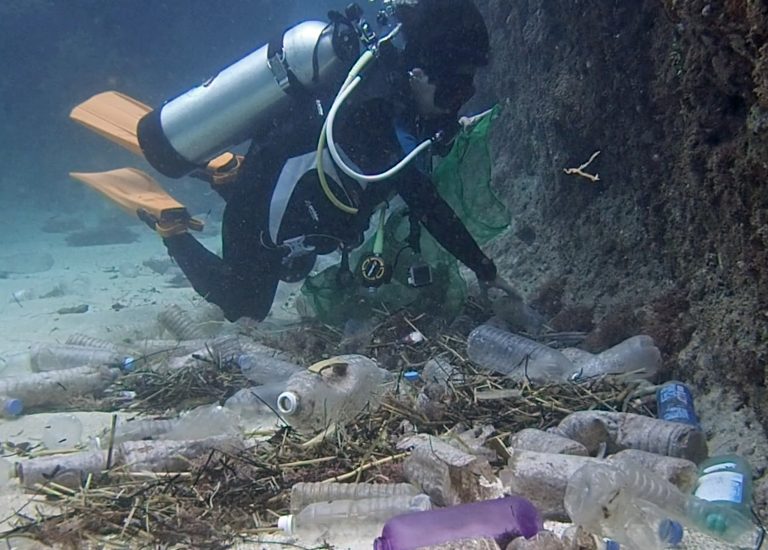 44% of all seabirds have eaten plastic
One marine mammal or sea bird dies every 30 seconds due to plastic pollution
By 2050, there could be more plastic in the ocean than fish!
[Speaker Notes: Ask the students what they see and whether this shocks them.]
It’s time to #GiveUpLovingPop!
In the UK we buy 35 MILLION plastic bottles every day - the same weight as 12 Blue Whales (the largest animal ever to have existed!)

Many of these drinks can be high in sugar

Whilst opting for bottled water is a great move for your health, it may not be such a good move for the environment.
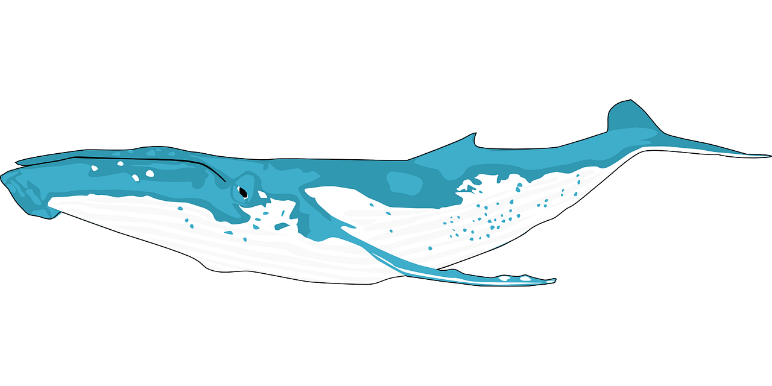 [Speaker Notes: It’s time to GULP.  Read through the bullet points on the slide one by one. 

Remind students how many said they buy a plastic bottle every day, and this is contributing to the 35 million figure which equates to the weight as 12 blue whales.]
So…what can we do to help?
REDUCE!
STOP buying plastic bottles – an easy way to do this is to stop drinking sugary drinks and bottled drinks. Less is more!
REBEL!
But remember, only 44% of plastic bottles get recycled, and require a huge amount of energy to produce.. So reduce and refill where you can!
Rebel against the companies who are destroying our planet and join the refill revolution!
REFILL!
Carry your reusable GULP bottle around with you to refill on the go!
RECYCLE!
If you do buy a plastic bottle (or any plastics for that matter), make sure you recycle it by checking the labelling for the recycling instructions.
[Speaker Notes: Before revealing the text, ask the pupils what they can do to help tackle some of the issues covered in today’s session. Explain there are 3 simple R’s that we can do to help reduce the impact of plastic bottles on our environment. 

Firstly, we can reduce our use of plastic bottles but stopping buying sugary and bottled drinks.]
Where can you refill your GULP water bottle?
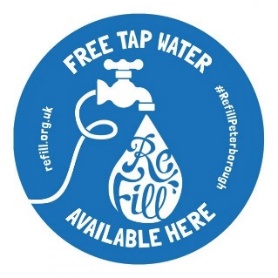 You can usually find water stations in most public places, train stations, hospitals, schools, waiting areas etc. 

You can also go into any cafe or restaurant and ask a member of staff to fill up your water bottle.
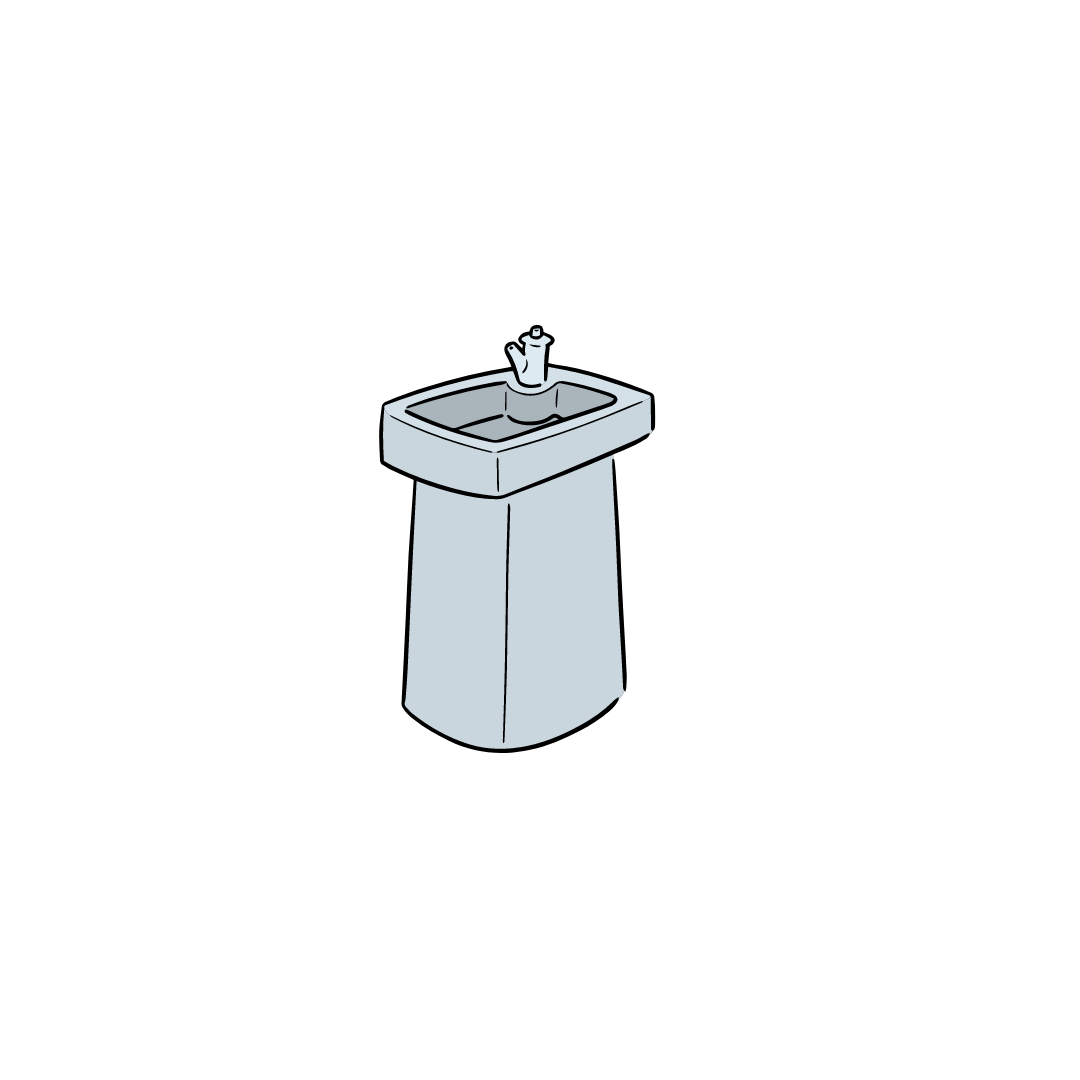 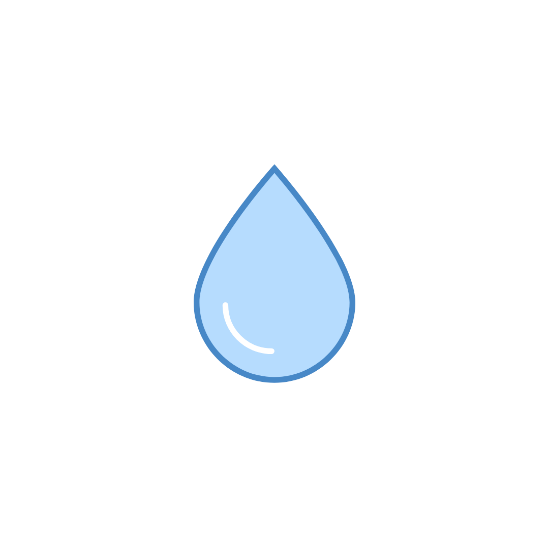 [Speaker Notes: Go through the bullet points in the slide as to where you can refill your water bottle. Ask the pupils if there is anywhere missing and who currently carries round a water bottle with them, and where they usually fill it up. 
Look out for water fountains when you are out and about – where can you find one?]
Water is a superpower!
Water is ESSENTIAL for life and we need to drink around 6-8 glasses every day

Our brain is made up of 73% water, so lack of hydration can have a serious effect on how our brains function 

Water carries nutrients and waste products between our major organs

Water regulates our body temperature
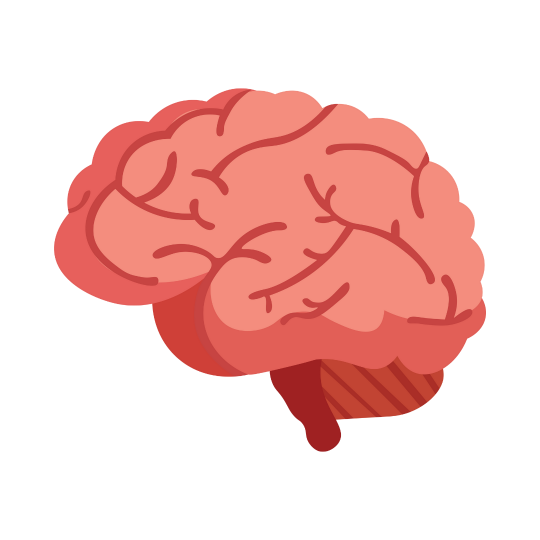 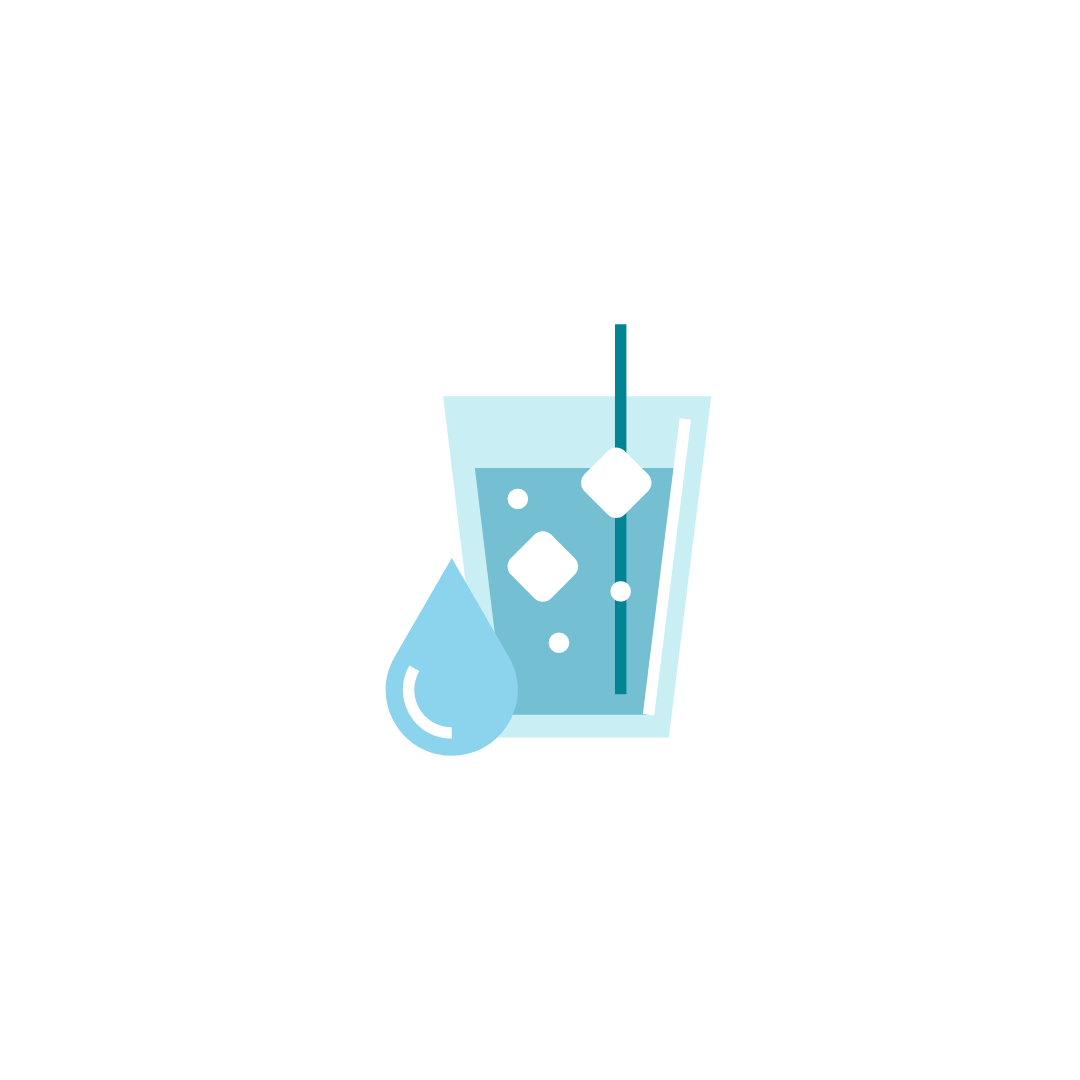 [Speaker Notes: Ask the pupils why they need to drink water – what are the benefits to our health (before revealing the bullet points)

Read through the notes on the slide, stressing the importance of keeping hydrated. Throughout the day we lose a lot of water, can anyone tell me how? (prompt for answers such as through sweat, urine, illness). Emphasise that it is important therefore to make sure we drink plenty of water – and refilling our water bottles is a great way to achieve this.]
Hands up…
Who wants to keep our oceans, rivers and beaches clean?

Who wants to keep our wonderful sea life safe and happy?

Who wants to #GiveUpLovingPop?
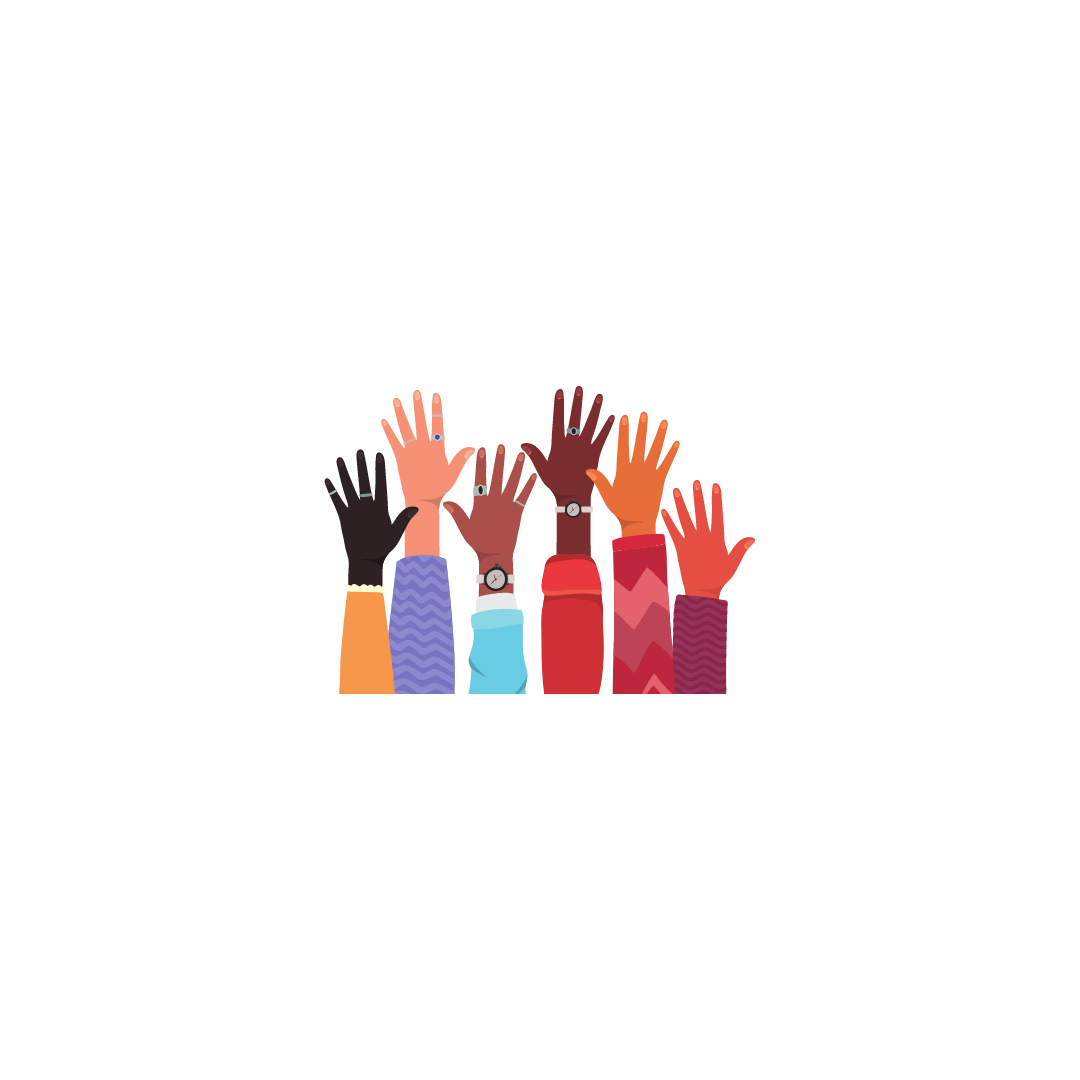 [Speaker Notes: Read through the notes on the slide, stressing the importance of drinking lots of water each day. Throughout the day we lose a lot of water, can anyone tell me how? (prompt for answers such as through sweat, urine, illness). Emphasise that it is important therefore to make sure we drink plenty of water – and refilling our water bottles is a great way to do this.]
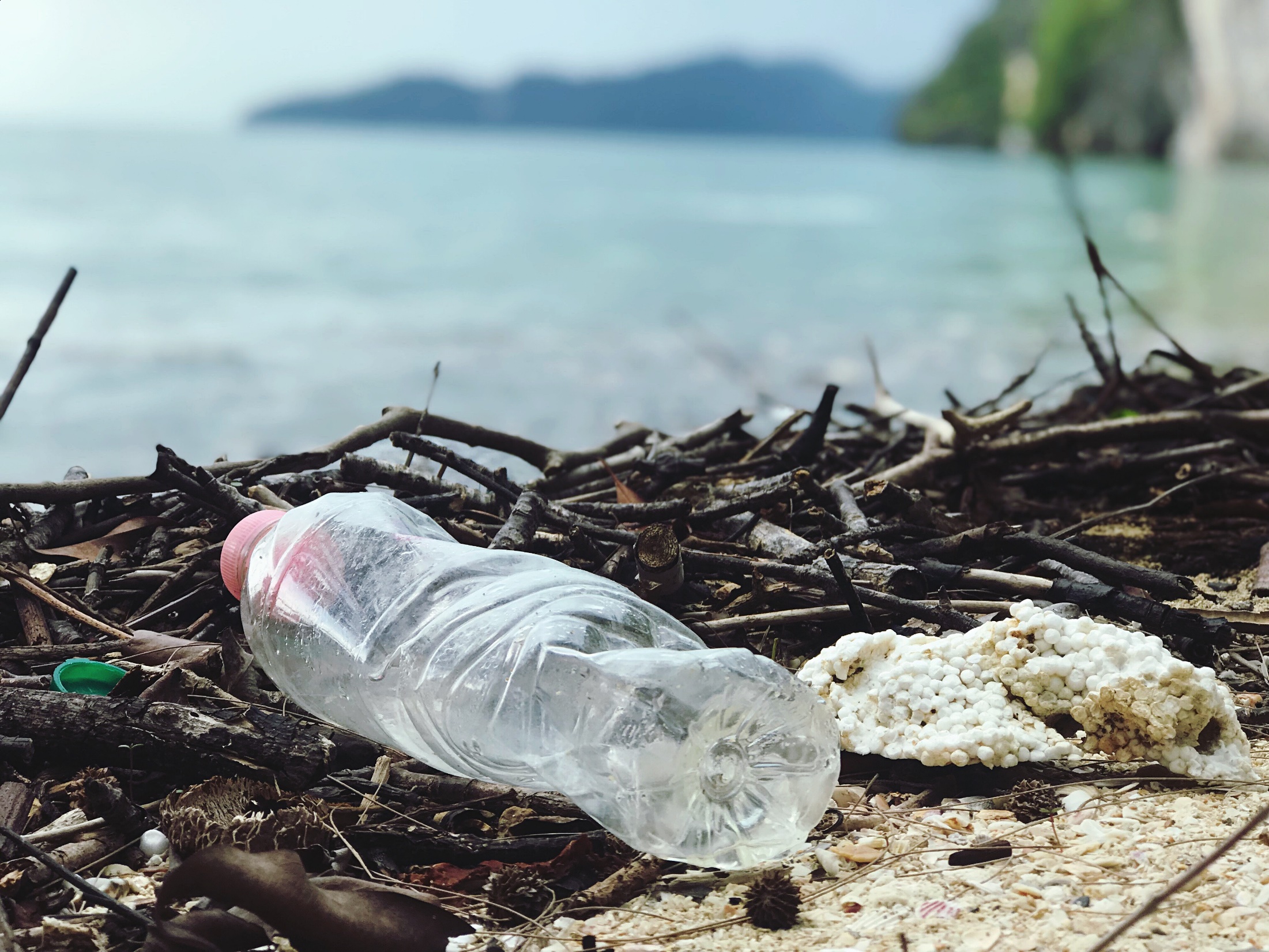 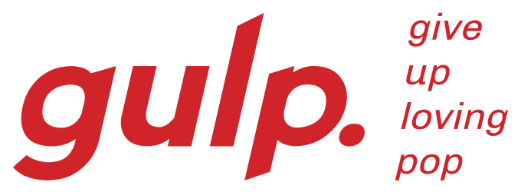 @gulpNOW
www.giveuplovingpop.org.uk
© Health Equalities Group 2022